Avenir de l’IRSN
AG du personnel 
23-02-2023
Démantèlement de l’IRSN
ON N’EN VEUT PAS!
1
Depuis le 08/02  (Pascal)
CSE extraordinaire 21/02 après-midi (Cédric)
Bilan journée 20/02 (François) 
Bilan actions parlementaires (François)
Plan de bataille (Denis)
Questions
2
Depuis mercredi noir : grandes étapes

 



-
CA extra
OPECST
AG #2
CSE extra
AG #1
CSE extra
AG #3
Grève
16/02
08/02
21/02
14/02
20/02
Démantèlement de l’IRSN
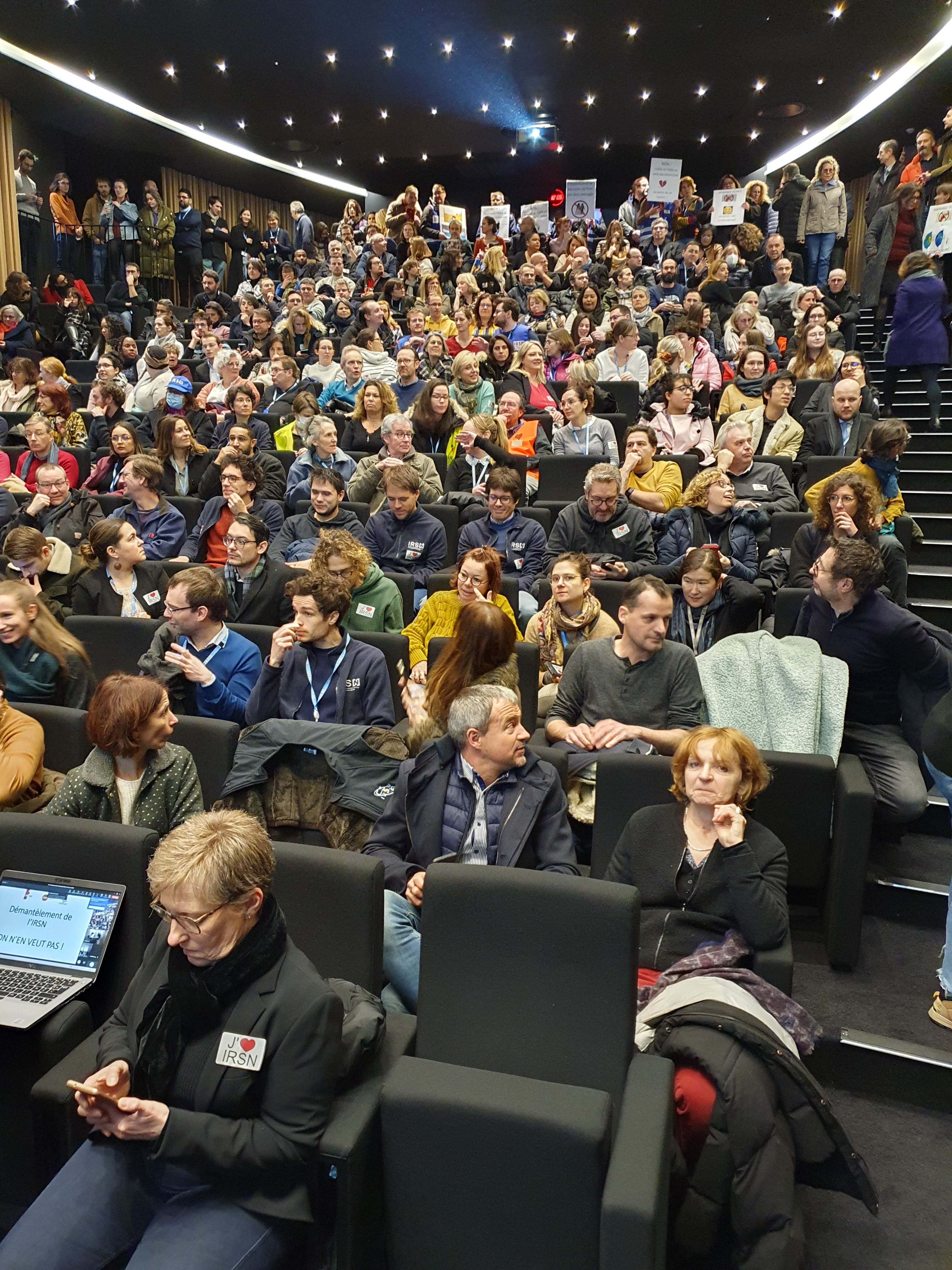 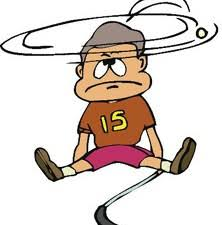 Motion votée avec 18 voix pour
3
CSE extraordinaire 21/02 après-midi
Questionnement sans réponse :
	Quelle organisation (AAI?) Quel statut?
	Quid des activités du Vesinet et d’Orsay:
Crise?
SMERI (BU LDI)?
SAME?
Supports?
4
Mobilisation du 20/02 : Sud
Une centaine de grévistes dés 6h30
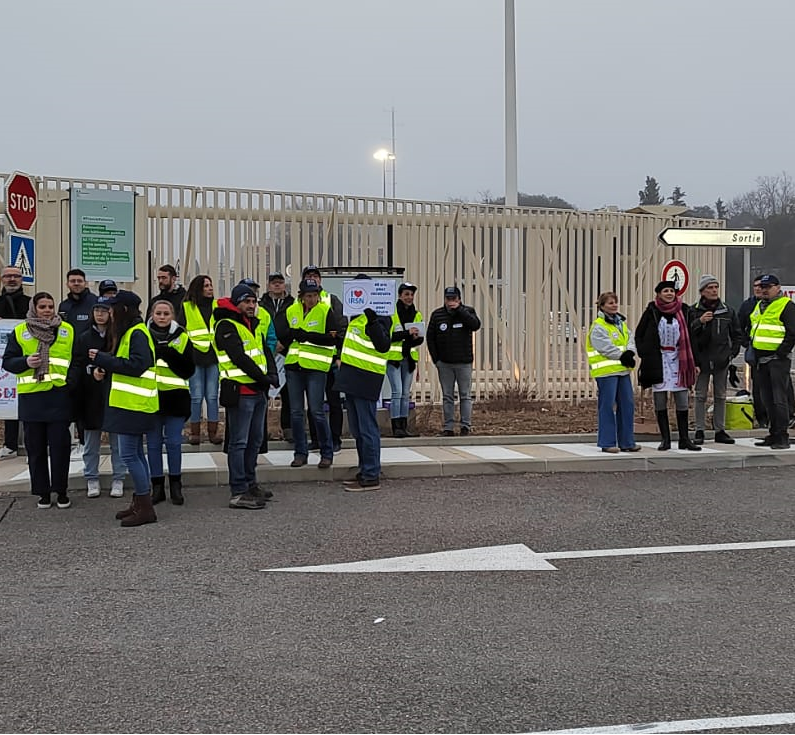 JT France 3 de 12h et 19h
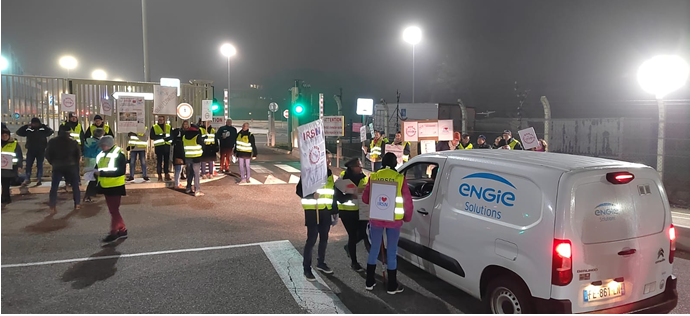 Gâteaux, bonne ambiance
Soutien de nos camarades du CEA Cad, EDF Marseille
5
Mobilisation du 20/02 : région parisienne
Plus de 500 manifestants place Bainville
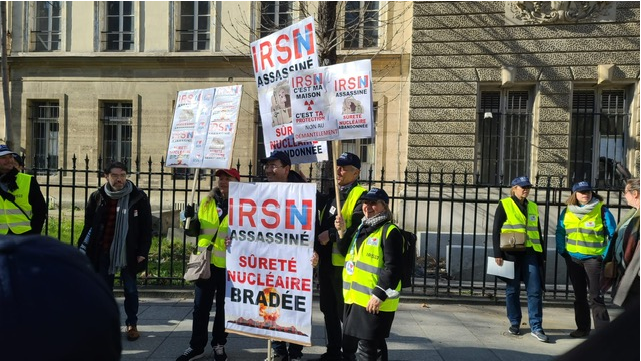 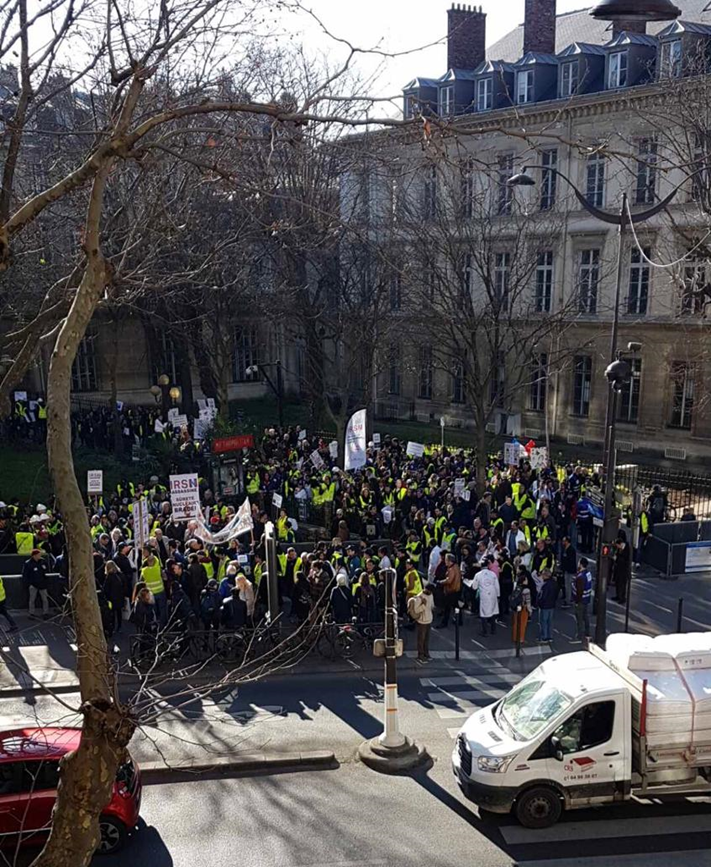 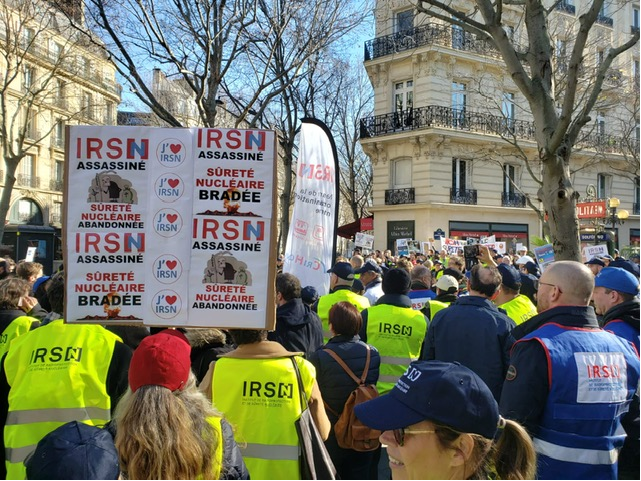 Soutien de nos camarades du CEA Saclay, Framatome, Andra, EDF
6
Mobilisation du 20/02 : Diagnostic
Améliorations : 
Lieu de rassemblement, parcours (soumis à acceptation!)
Séquencement de la manifestation
Attention aux débordements !
7
Calendrier parlementaire
Commission affaires économiques à l’assemblée
Début d’examen du texte à l’assemblée
Mise au vote de la loi d’accélération à l’assemblée
Commission du développement durable (députés, sénateurs)
13/03
28/02
15/03
1-2/03
Dépôt de l’amendement ?
PPE (Programmation Pluriannuelle de l’Energie) volet sûreté  avant fin 2023
8
Actions envers les parlementaires (1/3):
Ajustement de la stratégie:
Couverture de tous les groupes
En particulier, LR, Modem et Horizon à convaincre
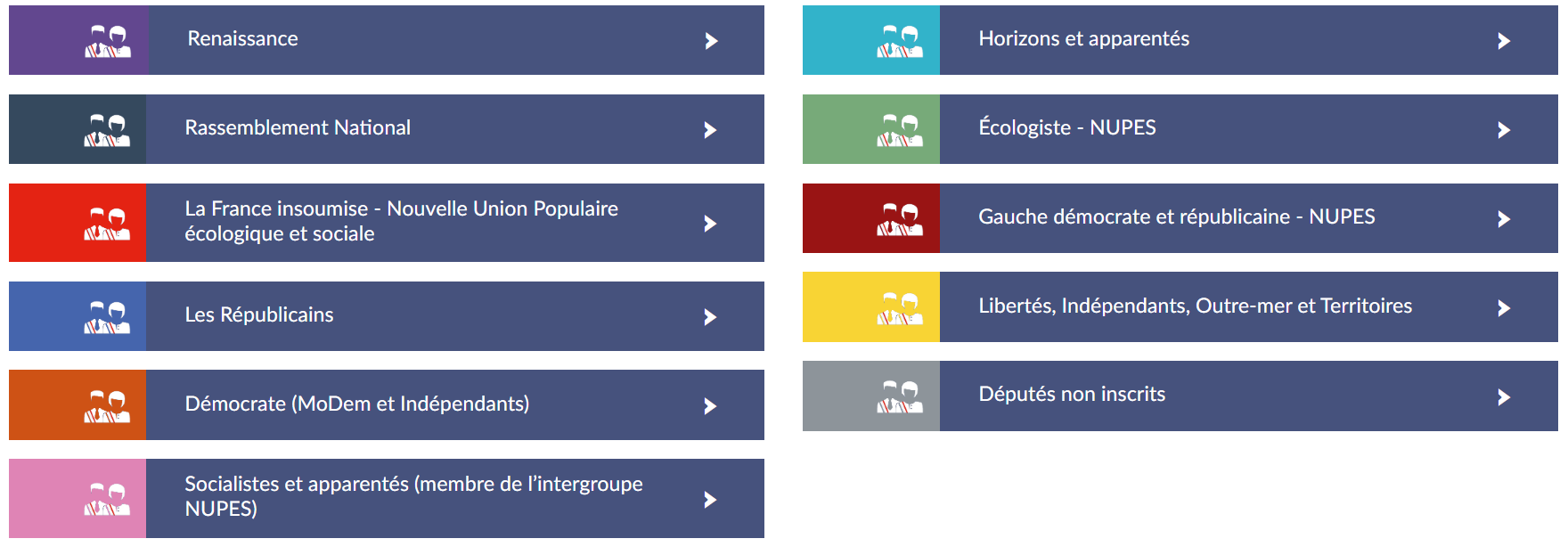 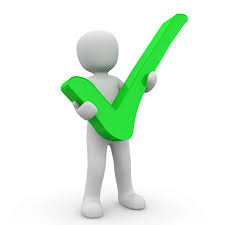 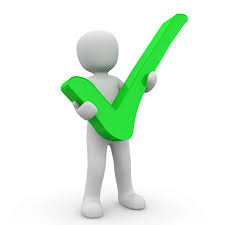 9
Action envers les parlementaires:
Rencontre J. Laerloes - EELV le 22/02 à 12h
Rencontre C. Birraux, vice président du HCTISN le 22/02 à 17h
Rencontre député:  E. Coquerel, le 23/02 à 16h
Rencontre groupe députés PS et apparentés le 23/02 10h
Rencontre B. Pompili le 27/02 à 10h30
10
Action envers les parlementaires:
En préparation: 
Rencontre avec Jean-Claude Delalonde (ANCCLI): décalée
Rencontre J-F. Tanguy (Energie) groupe RN
Demande de rencontrer: 
O. Marleix (président groupe LR)
R. Shellenberger (LR)
G. Larcher : Président du Sénat
G. Longuet : Vice-président OPECST
M. Bregeon : Rapporteure de la loi « accélération du nucléaire »
11
Plan de bataille :
Projet de participation au débat public sur le programme de nouveaux réacteurs nucléaires et de 2 EPR à Penly, Paris le 27/02 - refus 
Participation au débat public : journée énergie organisée par A. Pic, le 4/03
Création d’un site internet avec l’actualité sur notre lutte contre le démantèlement de l’IRSN 
Réflexion sur l’organisation d’un colloque
12
Plan de bataille :
Dépôt de l’amendement ?
Grève et actions le mardi 28/02 
On remet le couvert le 28/02 avec une journée complète de grève?
Ateliers et animations (débats, gâteaux …) sur FAR le matin
Manifestation à proximité de l’assemblée nationale et demande d’un parcours (soumis à acceptation de la préfecture!)
Financement des frais de mission pour les sites hors Ile de France
13
Plan de bataille :
Dépôt de l’amendement ?
On remet le couvert le 28/02 avec une journée complète de grève (voté le 20/02 à 85% des votes exprimés à l’AG)
Manifestation à proximité de l’assemblée nationale et demande d’un parcours (soumis à acceptation de la préfecture!)
14
Plan de bataille :
Appel à un soutien massif le 28/02 :
Fédérations syndicales
CLI
Associations
Personnalités
15
Vous avez la parole !
Questions
16
Merci à tous pour vos soutiens, idées d’actions, veille réseaux et presse, exemples, chansons …
A vos idées pour nos prochaines journées d’action
17